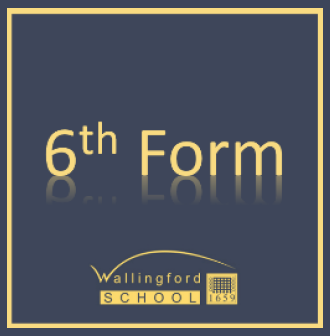 Welcome
to Philosophy
Meet the team:
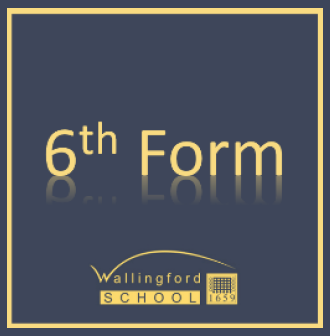 Miss Y Frackiewicz Curriculum Coordinator for RS and Philosophy teacher
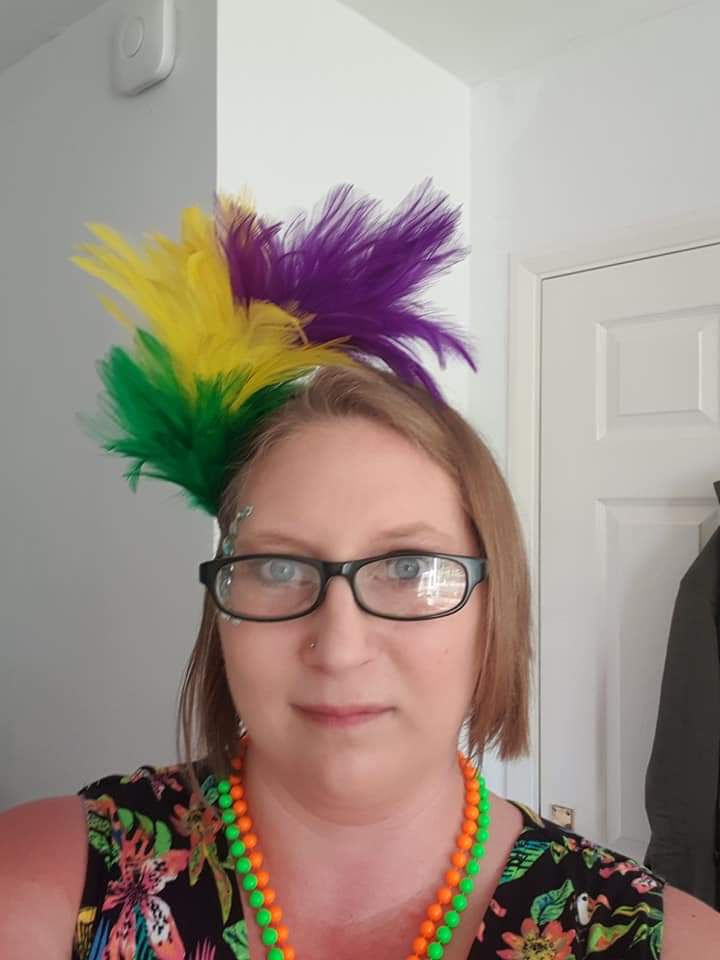 About the Course:
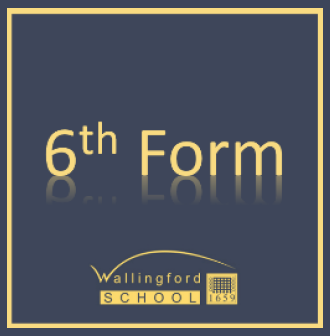 Exam Board:
Modules studied:


:
AQA
Epistemology
Moral Philosophy
Metaphysics of God
Metaphysics of mind
Hello and philosophy question
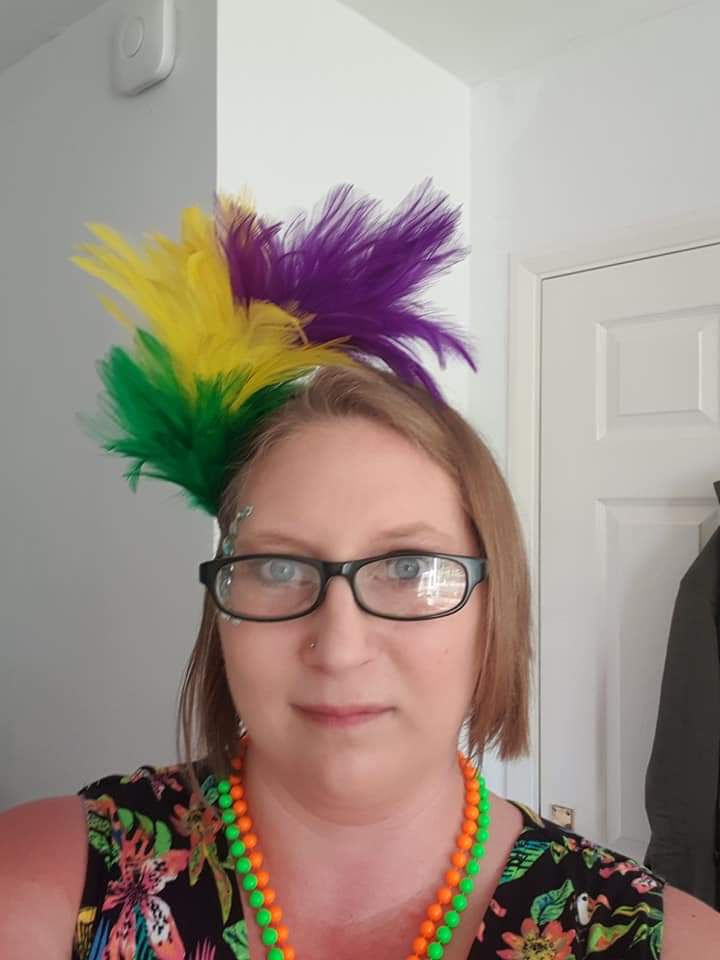 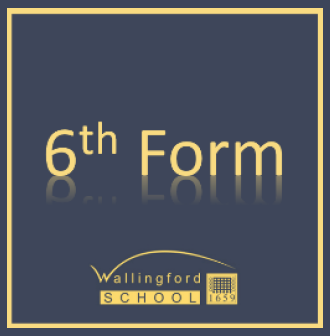 How does the two year course work?
How will you be assessed?
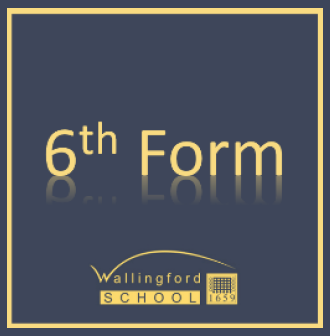 There are two assessment objectives (AOs) in the AQA A Level Philosophy course

AO1: How well you are able to show your understanding of the topic, ideas, methods and arguments and your ability to analyse and explain them by identifying the key ideas and showing how they fir together.

AO2: Tests your capacity to analyse philosophical positions, theories and arguments in order that you may evaluate how strong they are by exploring the quality of the reasoning, considering their implications and exploring objections and counter arguments.
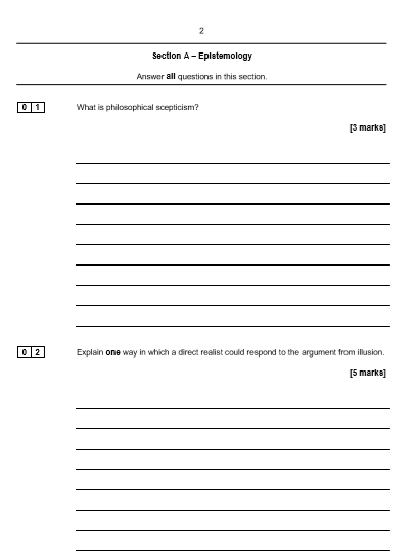 What does an exam question look like?
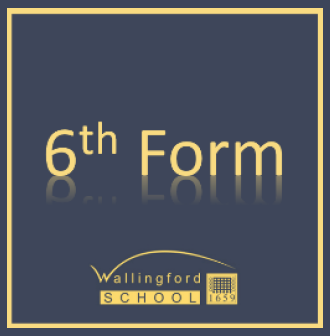 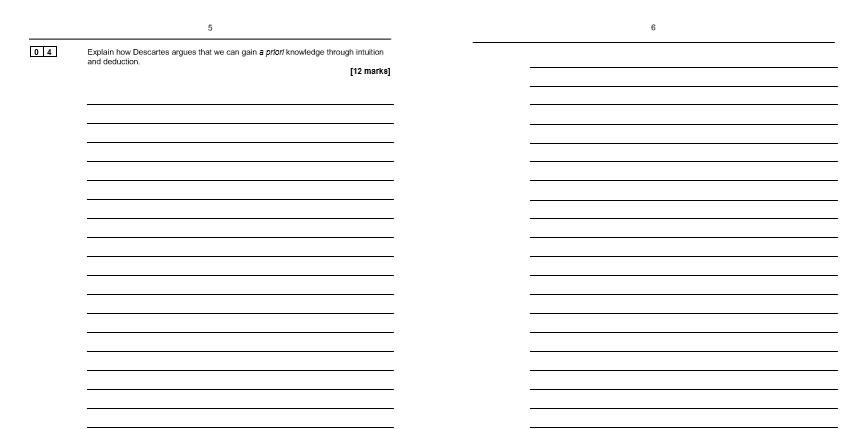 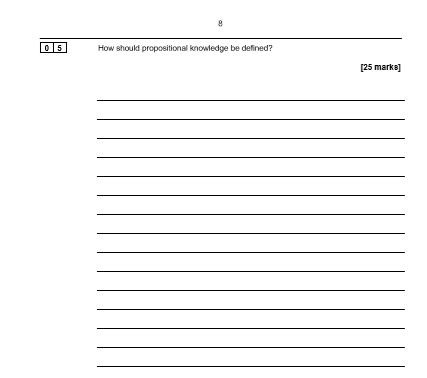 What does a typical lesson look like?
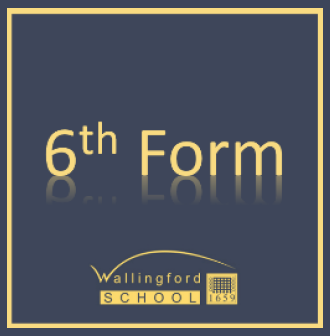 Listening to different ways of thinking
Being open minded
Weighing up arguments
Expressing & generating ideas
Considering & understanding others’ perspectives
What can I do in the future?
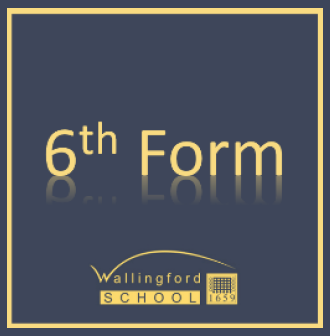 University courses that can require Philosophy are:

	A. Law
		B. Journalism
			C. Philosophy, politics and economics
				D. English
					E. Teaching
What do the students say?
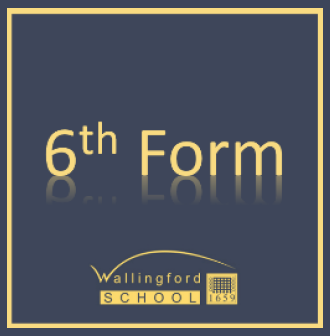 Meet Charlotte Berry who is currently studying Philosophy.
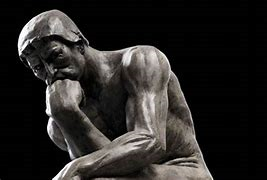 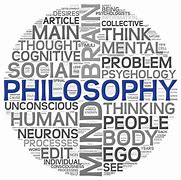 Final thoughts….
Do life’s BIG QUESTIONS stir a desire in you to delve deeper – to understand and debate?
Is it better to question the world around you or to accept what you think you know to be true?
Take Philosophy  
It will do you good 
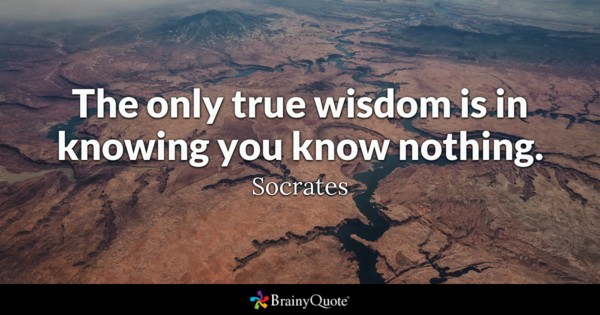 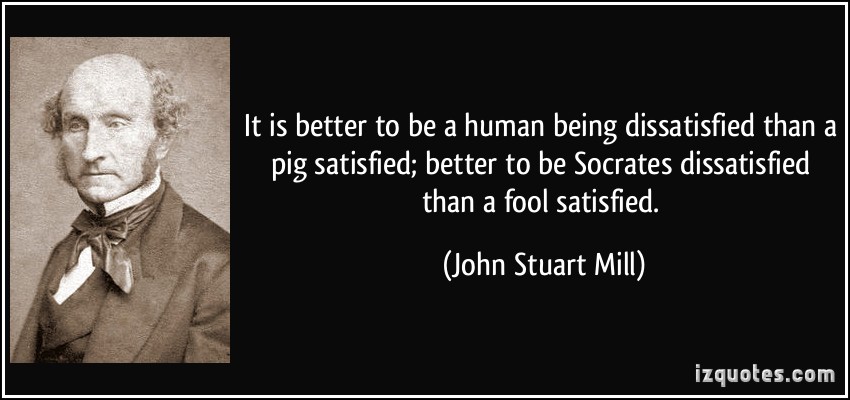 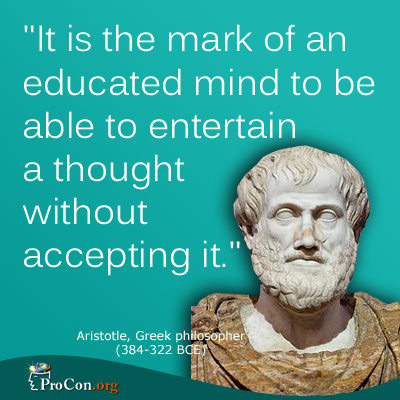 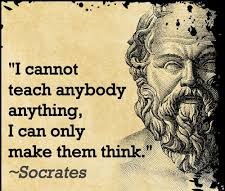 Any questions?
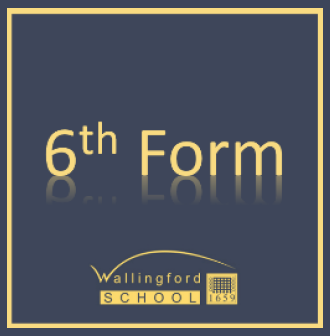 If you have any further questions please contact 
		Miss Frackiewicz on
	
                    		frackiewiczy@wallingfordschool.com
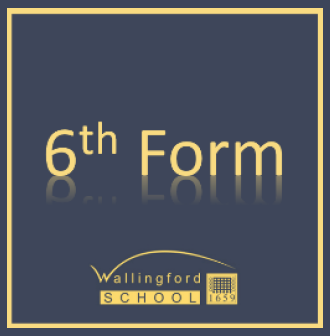 Good Luck with the transition work, 			see you in September